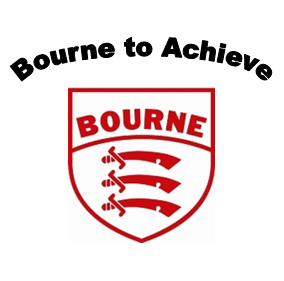 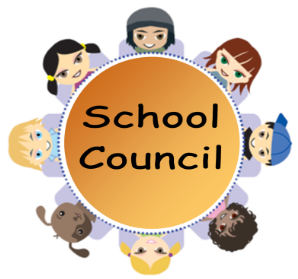 Date of meeting: Tuesday 1st November 2016 
Focus: What FAB can fundraise for.
What we did
We asked our classes, what they would like FAB to fundraise for this year.

Our ideas wee:
Class pets for each class;
More PE equipment e.g. dodgeballs, tennis balls, rounders;
A buddy bench;
Chess/draughts pieces for the playground chess board;
Climbing frame, swings, monkey bars for outside;
A video camera for filming productions;
Outside games e.g. mini golf, swingball, sandpit;
New Christmas decorations for each class, and advent calendars for each class;
Table tennis tables;
Improve reading corners by having a tent, cushions, more exciting books, rugs;
Touchscreen computers in each classroom;
More modern shelving in the classrooms;
Better water fountains and ice machines or water coolers;
Outdoor reading area for the playground (covered).